Презентацию выполнила преподаватель русского языка и литературы Любич Ольга Александровна
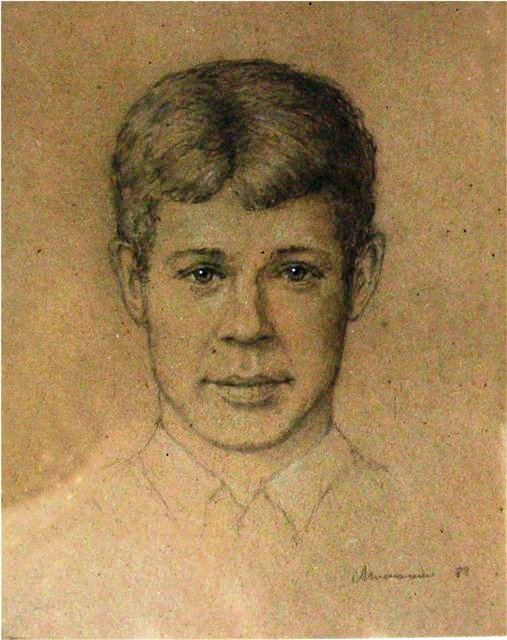 Грустный, словно музыка из сада,Нежный, словно летний звездопад, Вечный, словно солнечный восход,Кто же он, как не сама природа, -Юноша, пришедший из народаИ ушедший песнею в народ?
Поэтический мир Сергея Есенина
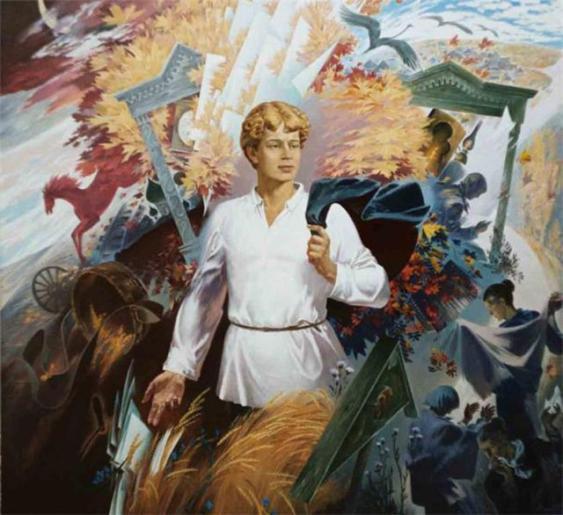 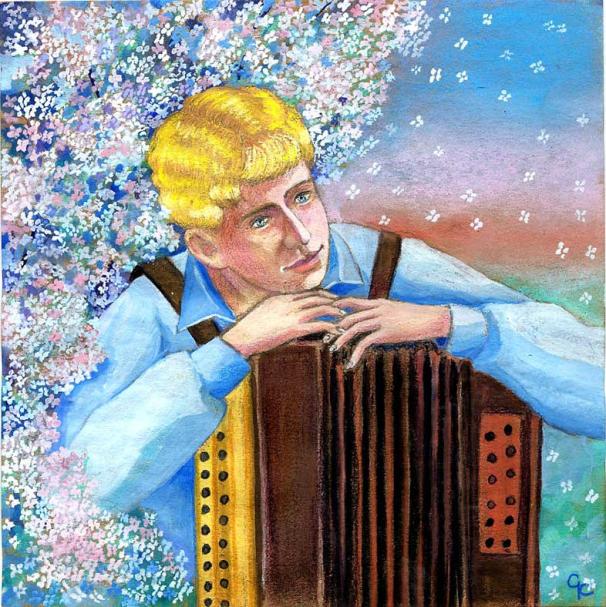 Вспомнил я деревенскую синь…
Село Константиново
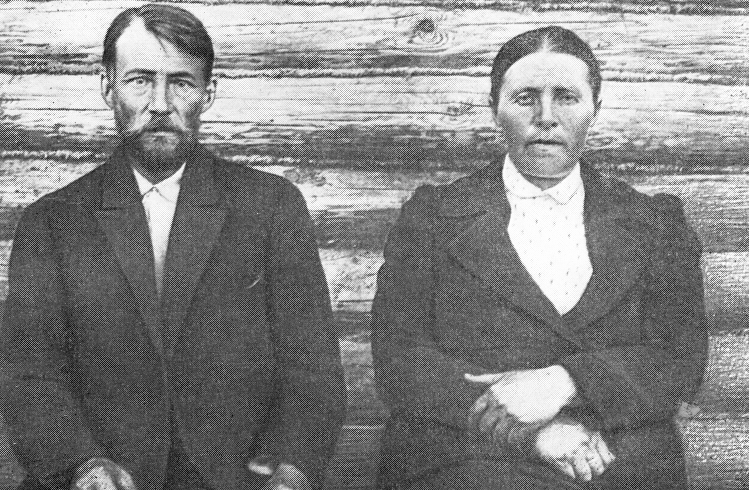 Александр Никитич и Татьяна Фёдоровна Есенины, отец и мать поэта.
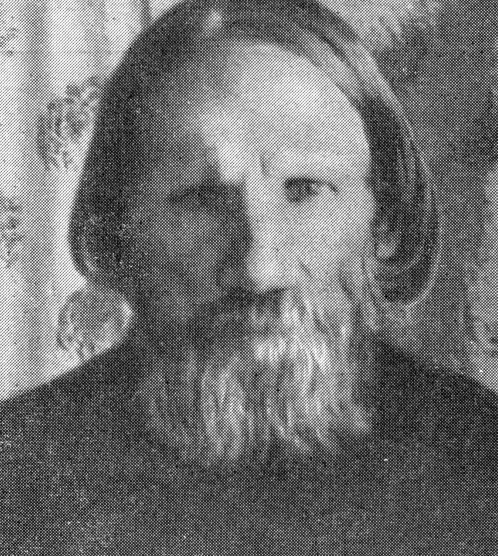 Фёдор Андреевич Титов, дед поэта.
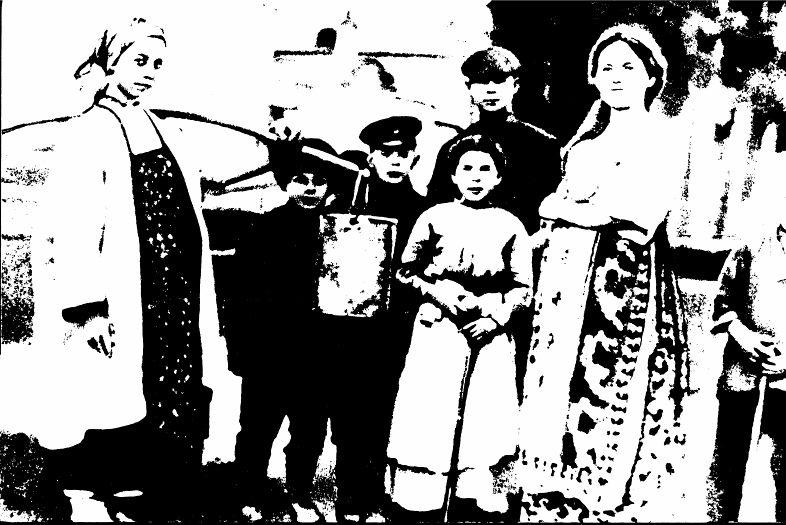 С.Есенин среди крестьян села Константинова. 1910 год.
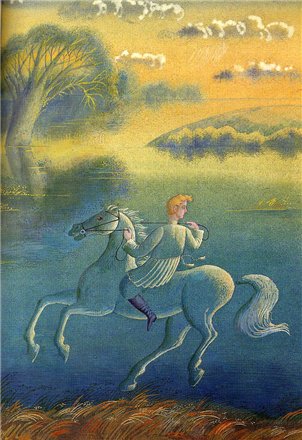 «Радуница» - первый сборник стихотворений С. Есенина
Мои мечты стремятся вдаль,
Где слышны вопли и рыданья,
Чужую разделить печаль
И муки тяжкого страданья. (1912)
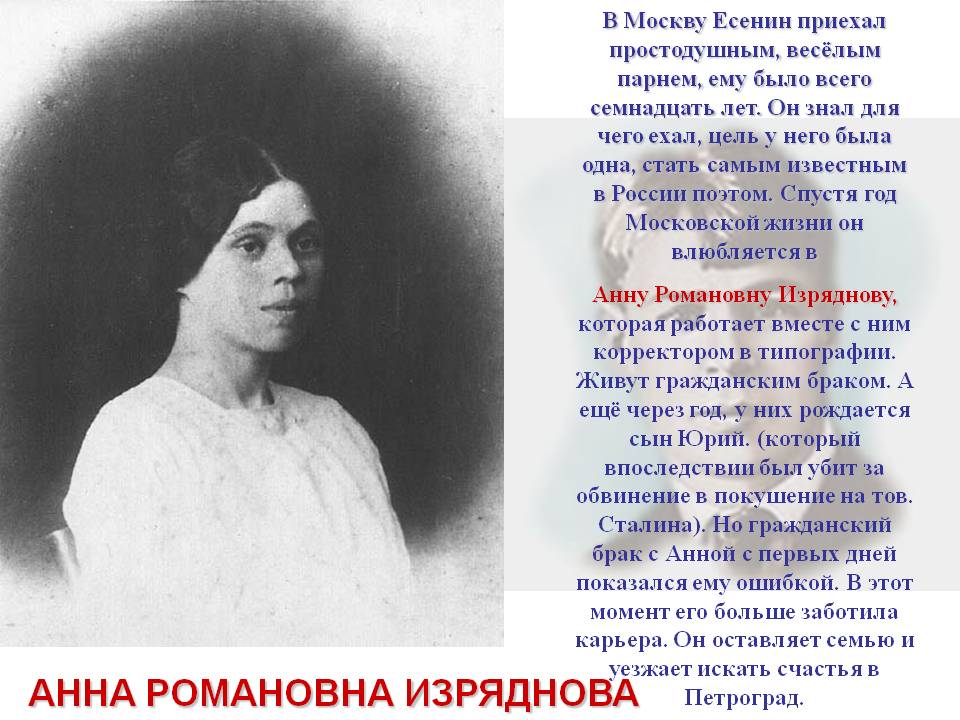 3. Н. Гиппиус 
Перед нами худощавый девятнадцатилетний парень, желтоволосый и скромный, с веселыми глазами. 
В Питере ему все были незнакомы, разве что раньше «стишки посылал». Теперь сам их привез, сколько было, и принялся раздавать «просящим», а просящих оказалось порядочно, потому что наши утонченно-утомленные литераторы знают, где раки зимуют, поняли, что новый рязанский поэт - действительно поэт, а у многих есть даже особенное влечение к стилю подлинной «земляной» поэзии…
(Из статьи. «Земля и камень», первой рецензии на стихи …, апрель 1915 г.)
Александр Блок
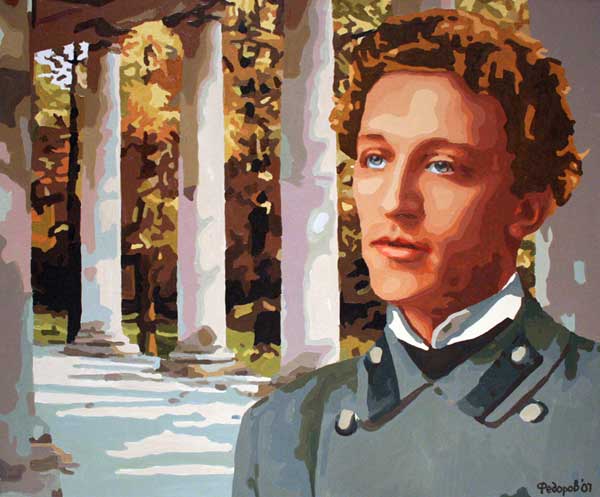 «Днём у меня был рязанский парень со стихами… Стихи свежие, чистые, голосистые, многословный язык…».

1915 г.
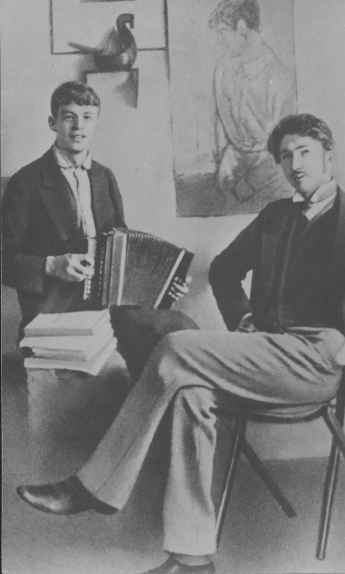 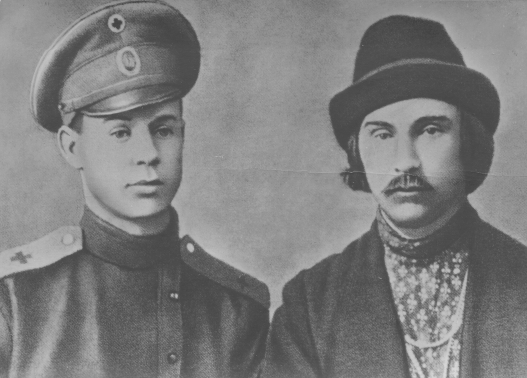 Сергей Есенин и Николай Клюев.
(Петроград, 1915 год.)
С. Есенин и С.Городецкий
(Петроград, 1915 год.)
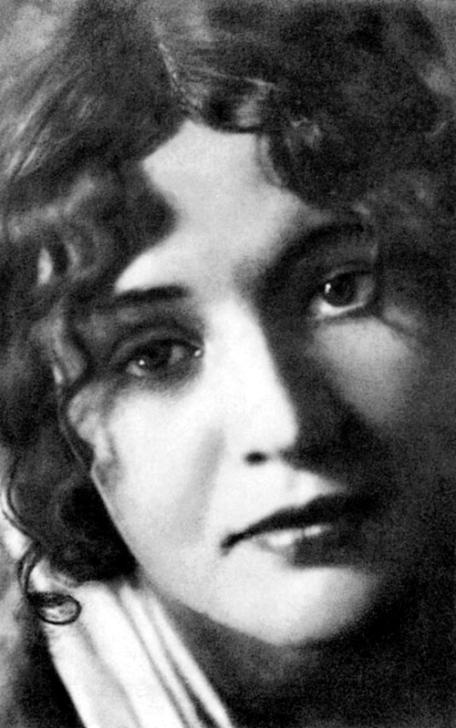 Зинаида Райх
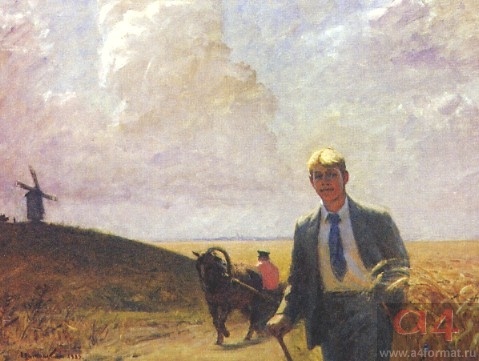 Основные темы поэзии С.А. Есенина:
тема Родины
тема любви к женщине
тема любви к матери
тема любви к животным
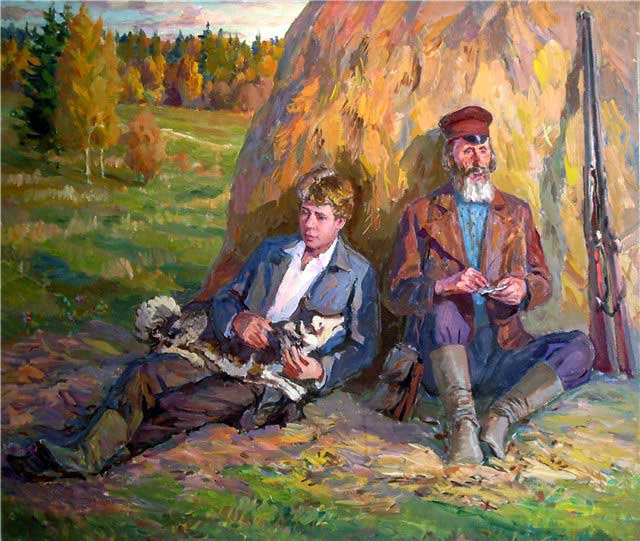 «Россия! Какое хорошее слово. И «роса», и «сила», и «синее» что-то!»
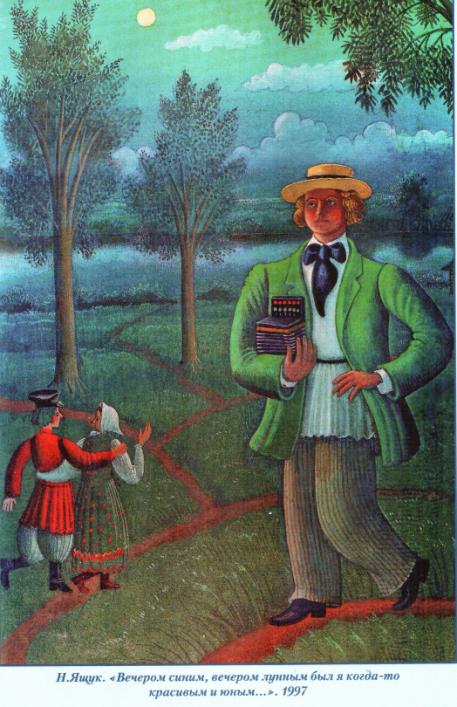 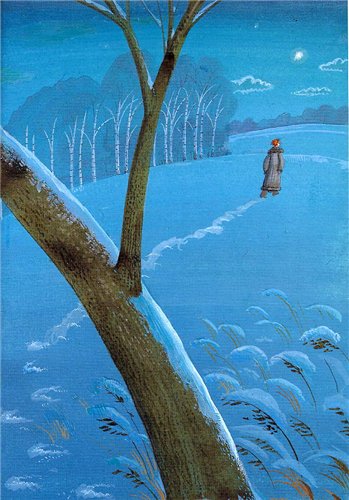 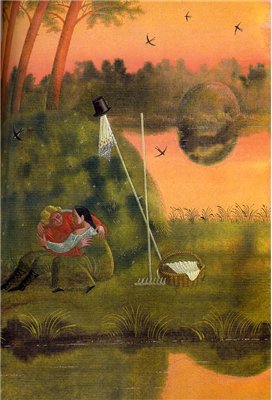 «Выткался на озере алый цвет зари»
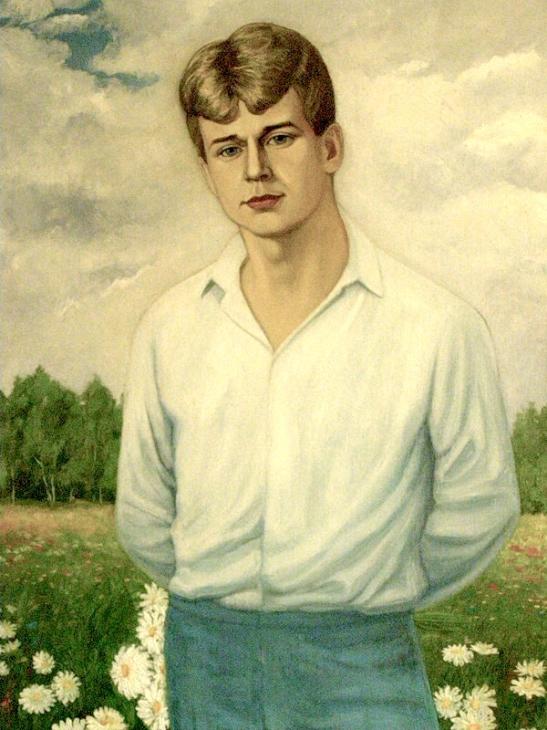 “Не бродить, 
не мять 
в кустах багряных…”
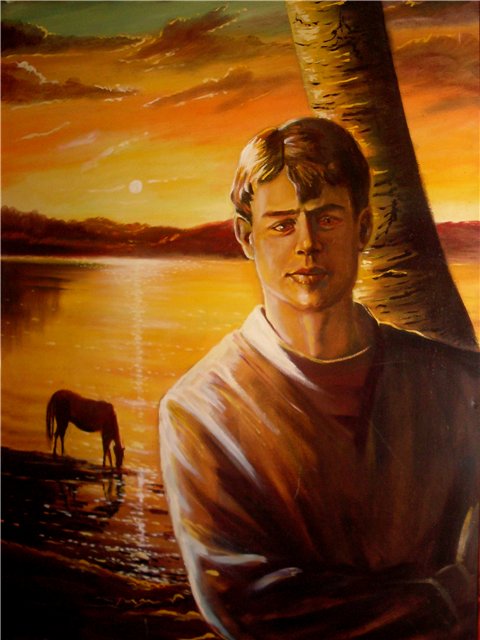 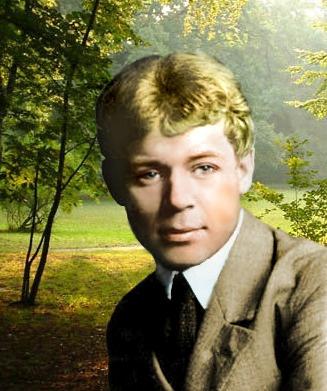 «Вот оно,
 глупое счастье»